Ажурный ёлочный шарик.2 урока
Учитель технологии
МБОУ СОШ №1 г. Лакинска
Халитова Татьяна Петровна
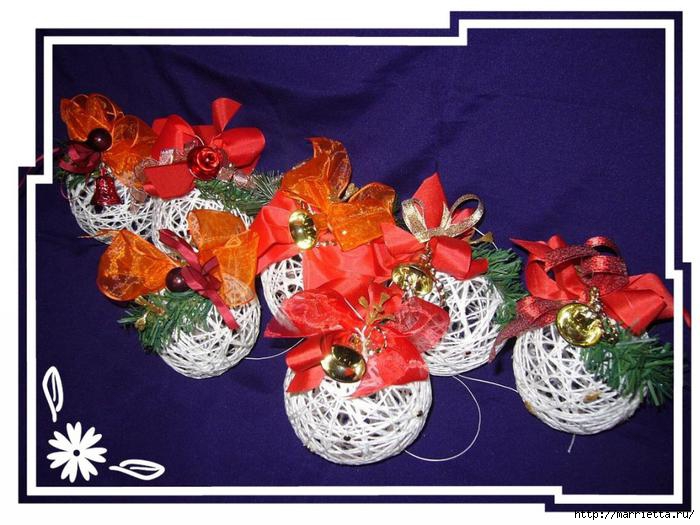 Ажурный елочный шарик
Подготовим рабочее место.
Надуем напальчник так, чтобы получился шарик и завяжем ниткой.
Получше завяжем. Внимание послушаем, не пищит ли шарик, выпуская воздух.
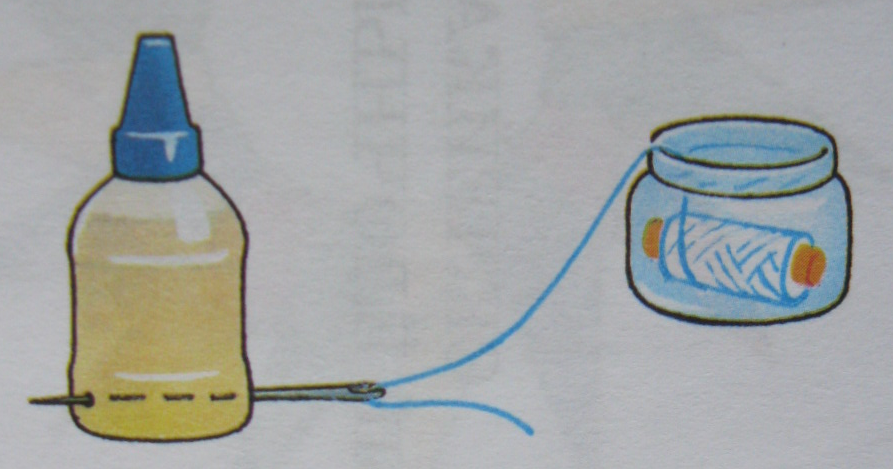 1. Проколем пластмассовый флакон с клеем ближе ко дну.2. Протянем через него нитку.3. Иглу снимем и сразу вымоем и положим в игольницу.
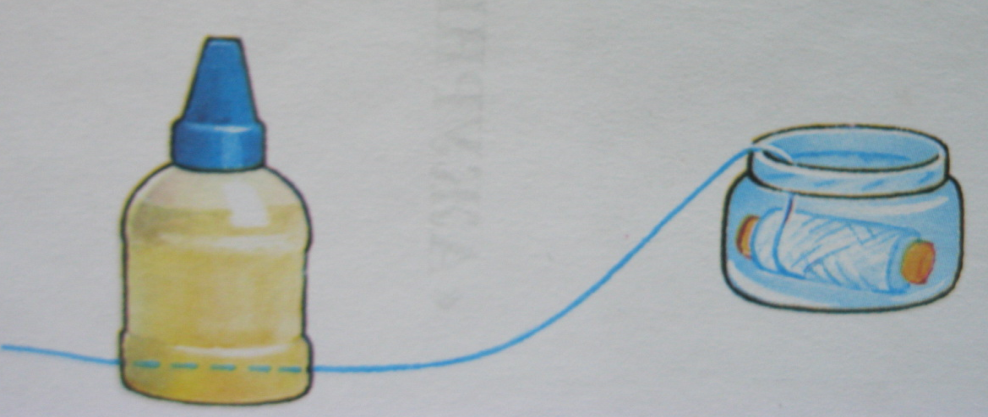 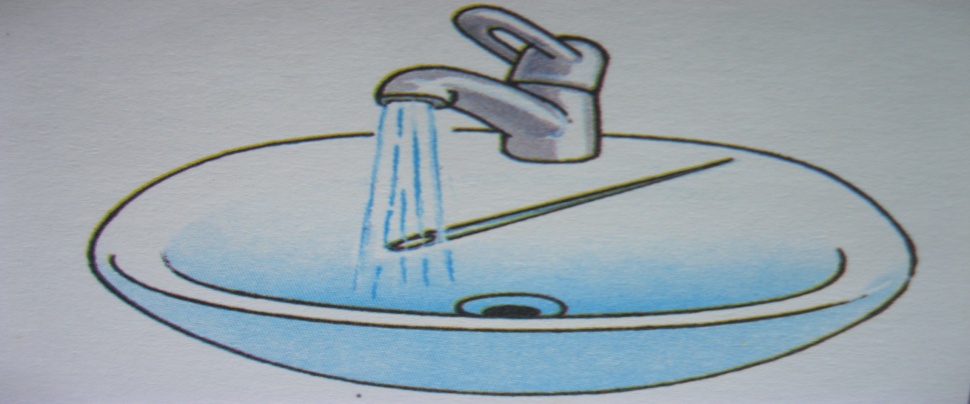 Маленькая хитрость.
Намажем шарик детским кремом
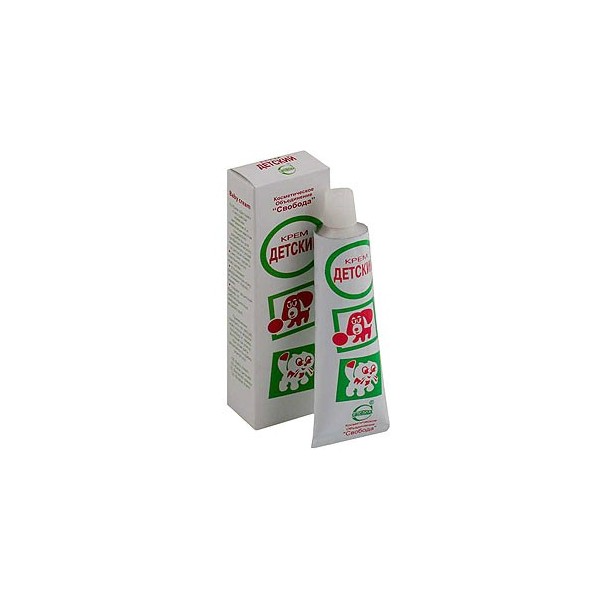 Обмотаем шарик мокрой ниткой часто-часто.
Обрежем нитку с двух сторон от флакона. Внутри останется обрезок-замочек. Вымой ножницы от клея и убери на место.
Чтобы клей не выливался приклеим на отверстия заплатки из газеты.
Подвесим мокрый кокон на скрепке для просушки. Уберем рабочее место, выбросим мусор.
- Как называется наша основная деталь?
- Что такое кокон?
- Для чего мы обрабатывали нити силикатным клеем?
- Что мы сегодня успели сделать за урок?
- С какими трудностями вы столкнулись?
2 урокКогда кокон высох, проколем резиновый шарик.
Аккуратно вытаскиваем обрывки шарика из кокона, не давая шарику деформироваться
Сделаем шарику подвес
Украсим блестками-конфетти. Уберем рабочее место, выбросим мусор.
Продолжите высказывание: «Мне техника «Волшебная паутинка» …, потому что…»
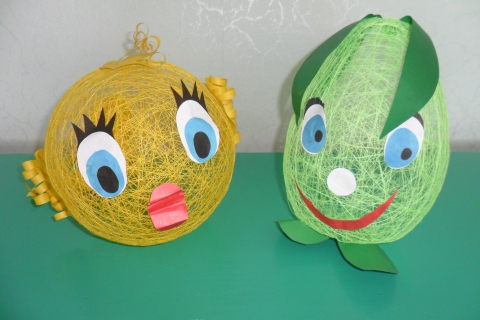 Используемая литература.
Геронимус Т. М. Технология: Я всё умею делать сам: рабочая тетрадь к учебнику для 4 класса. М.: АСТ-ПРЕСС ШКОЛА, 2010, 256 с.
Лебедева Е. Г Трудовое обучение. 4 класс: поурочные планы по учебнику «Маленький мастер» Т. М. Геронимус. Волгоград: Учитель, 2099, 73 с.
Изображение коконов http://img0.liveinternet.ru/images/attach/c/4/78/532/78532878_large_p1130128.jpg
Изображение детского крема   http://make-up.passion.ru/photos_products/2000/1329/krem-detskiy_1329_9088.jpg
Изображение  игрушек из коконов.  ttp://img10.proshkolu.ru/content/media/pic/std/4000000/3824000/3823510-563cab8d4e506eef.jpg